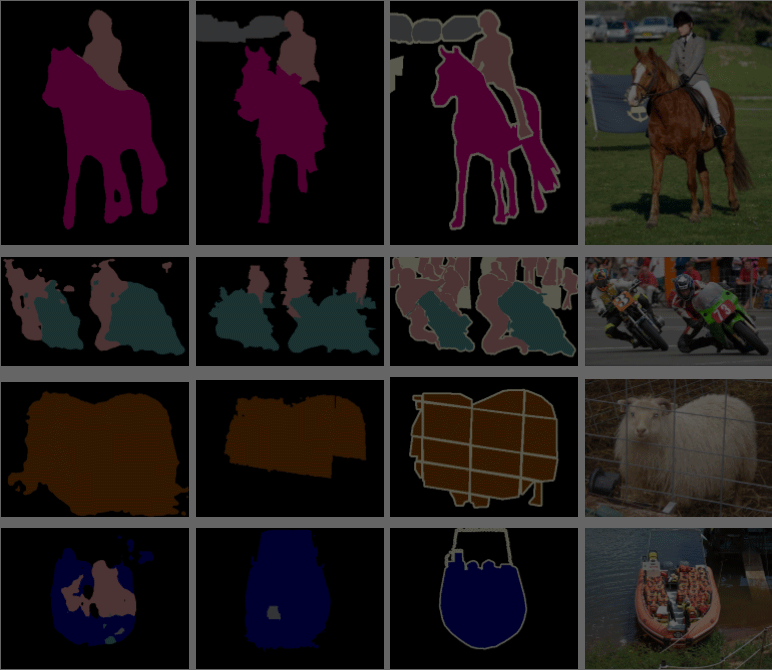 Fully Convolutional Networks for Semantic Segmentation
Jonathan Long, Evan Shelhamer, and Trevor Darrell
What is segmentation?
Classify each pixel independently
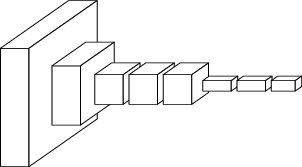 ???
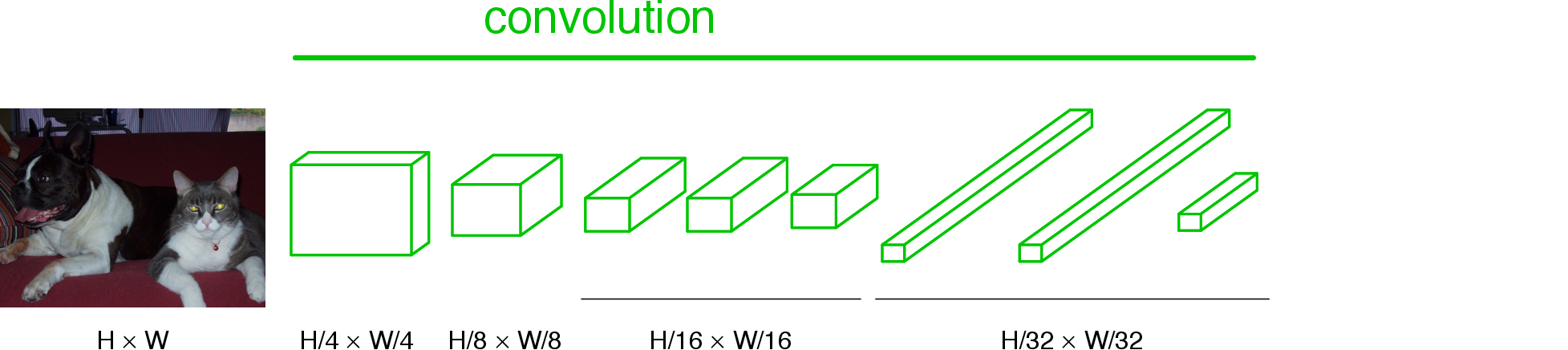 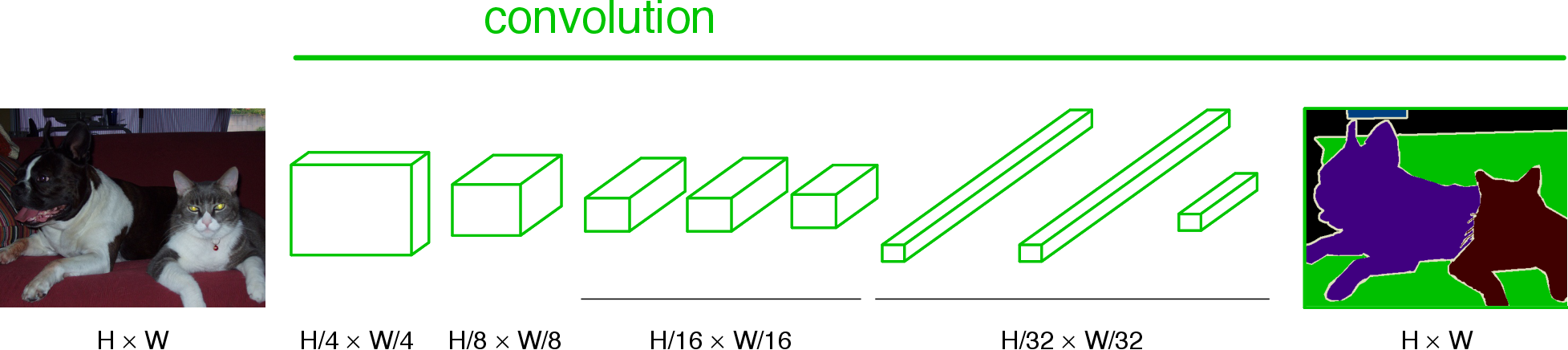 Images from Shelhamer, Long and Darrell
Why segmentation?
Also solves  classification problems.
Solves localization aspects of object detection, but doesn’t differentiate well between same-class objects
3D reconstruction
Segmentation provides contour information
Medical imaging
Identify tumours
Measure abnormalities
Surgery planning / assistance
Diagnostics
How? - A brief history
Thresholding
Convert to grayscale and apply a threshold for binary segmentation (is object / is background)
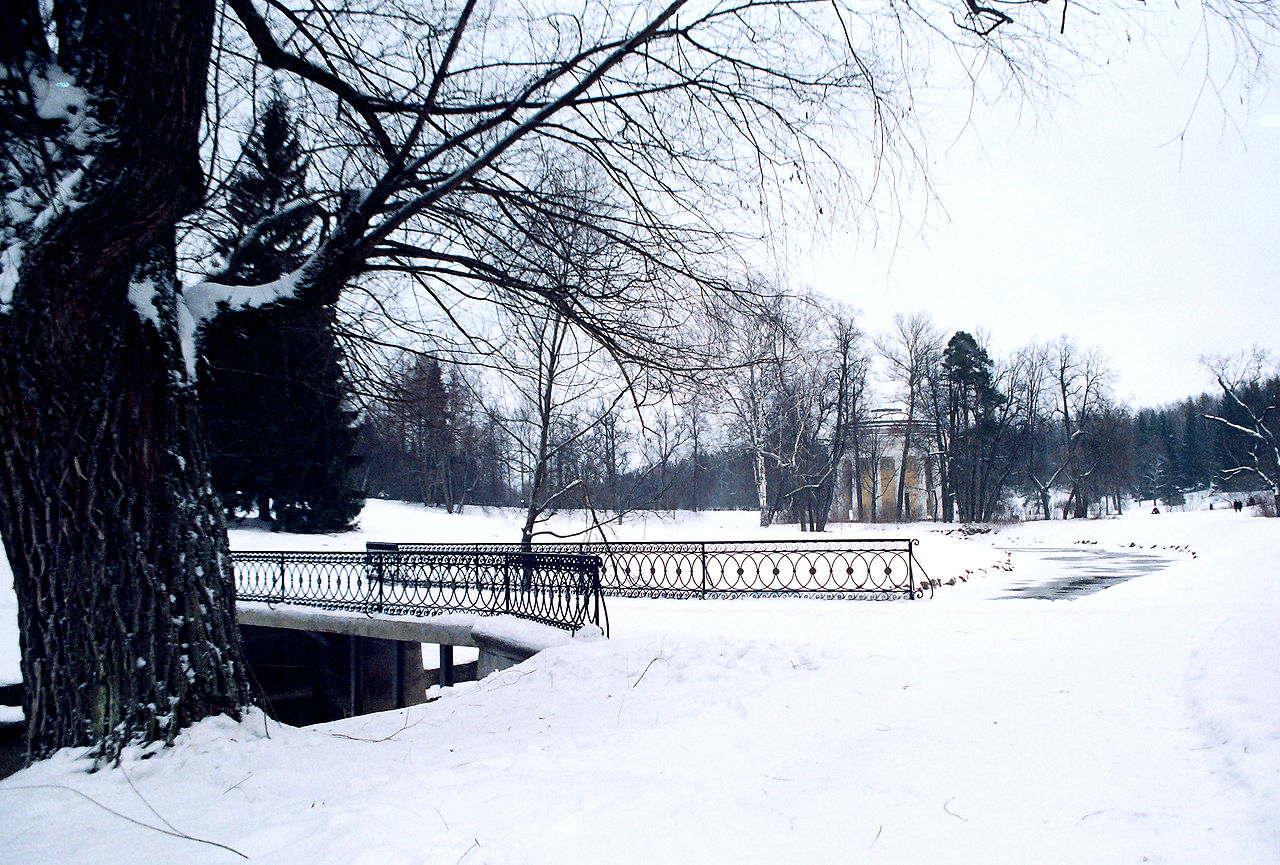 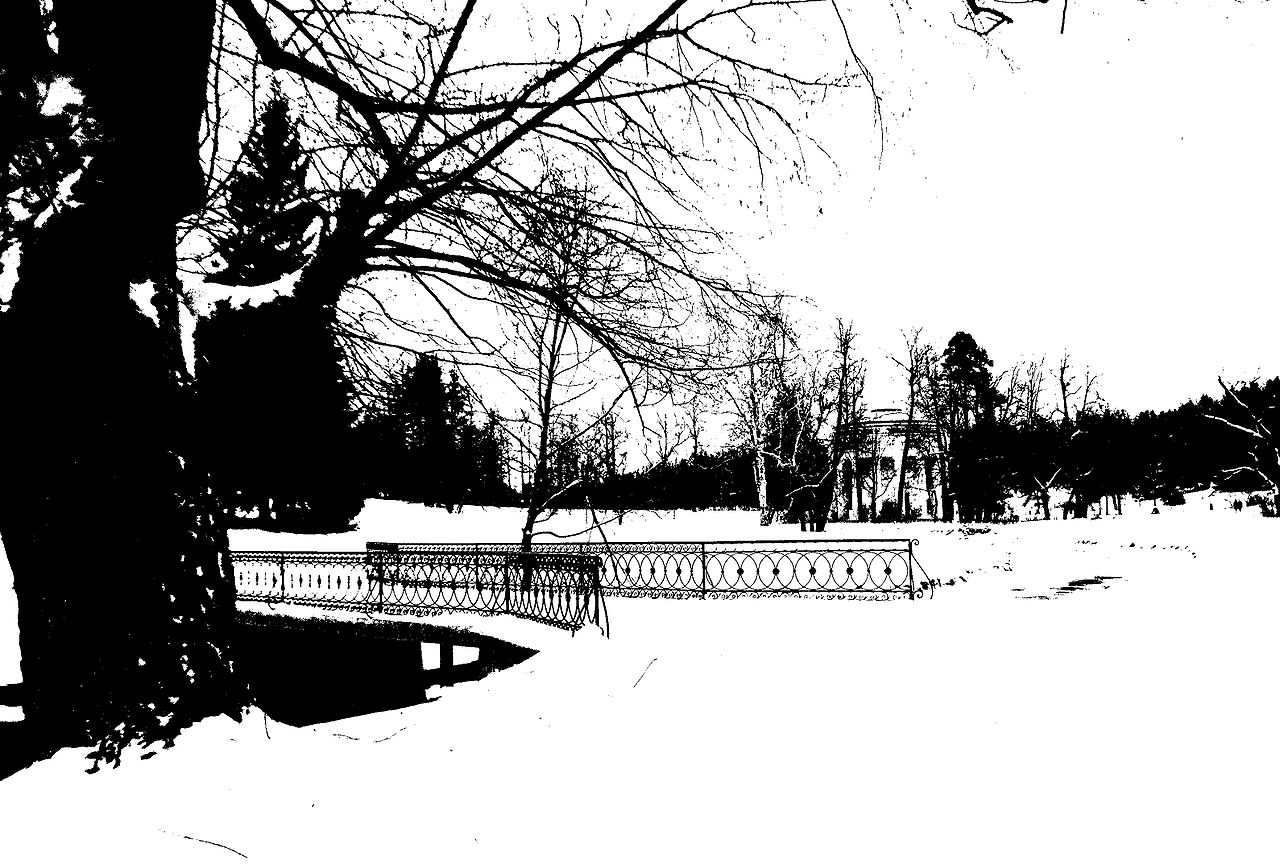 How? - A brief history
Clustering
Cluster pixels based on color, intensity, location, etc.
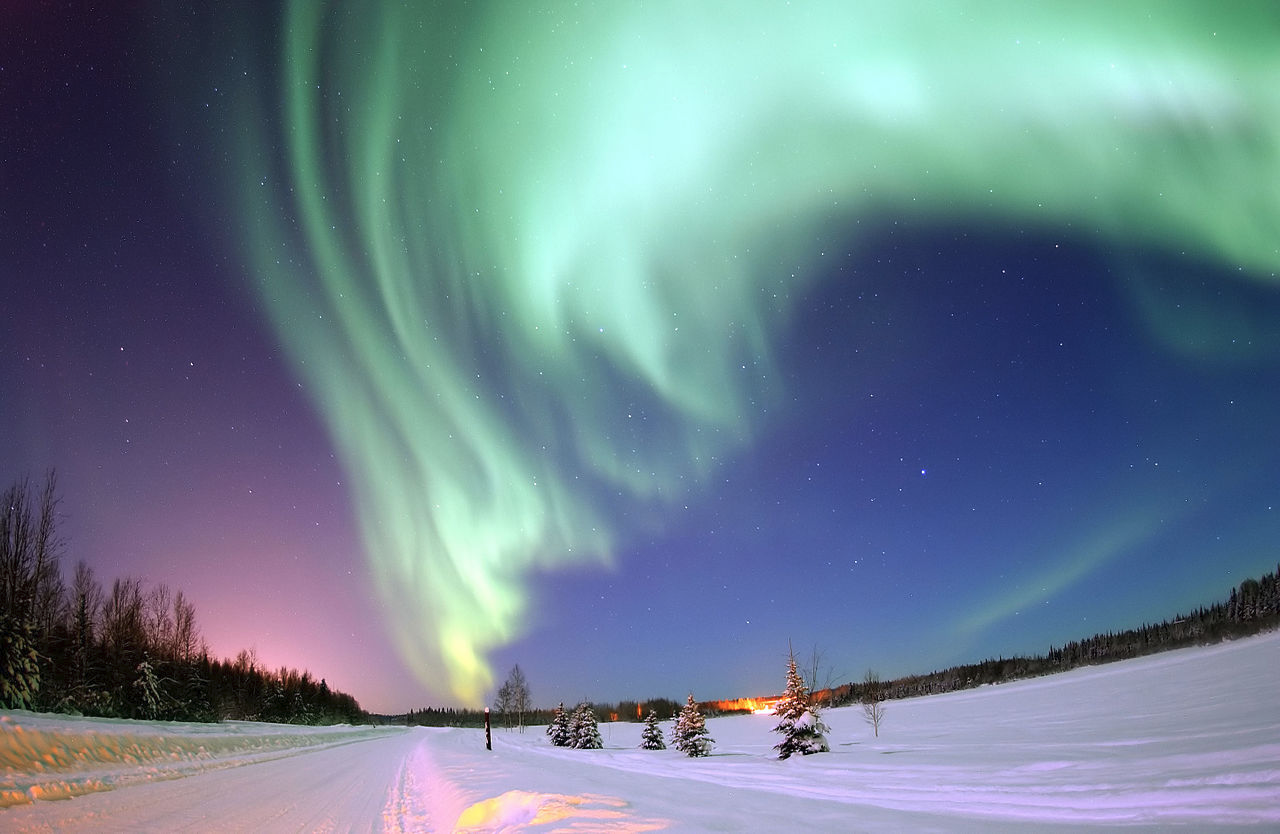 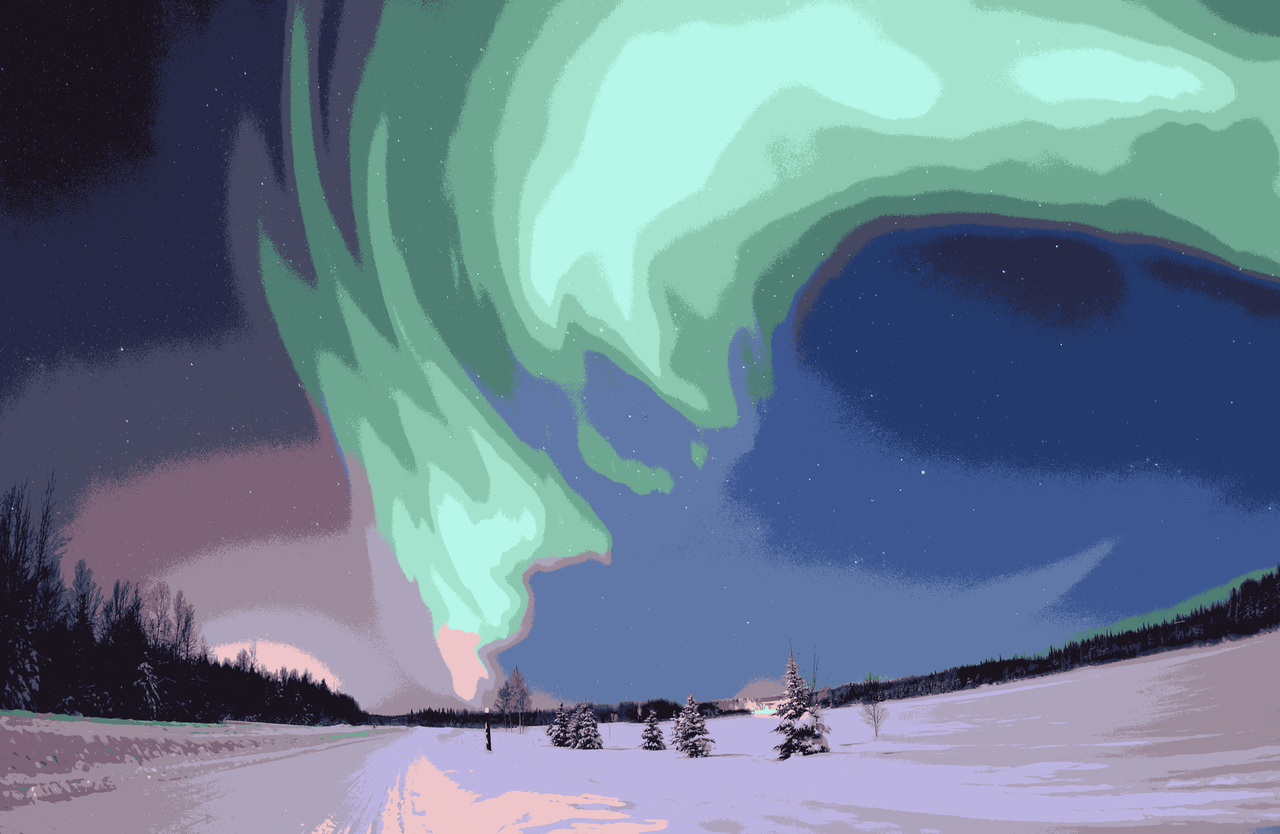 How? - A brief history
Histogram
Split histogram around peaks / valleys and partition pixels accordingly
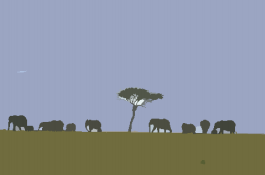 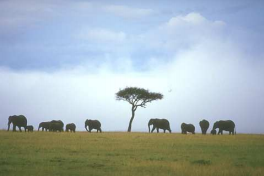 http://marjan.fesb.hr/~dkrst/fhs/data/fhs-postprint.pdf
What about deep learning? - Previous state of the art
Based on R-CNN, Gupta et al.  add depth to the model and do pixel classification via random forest
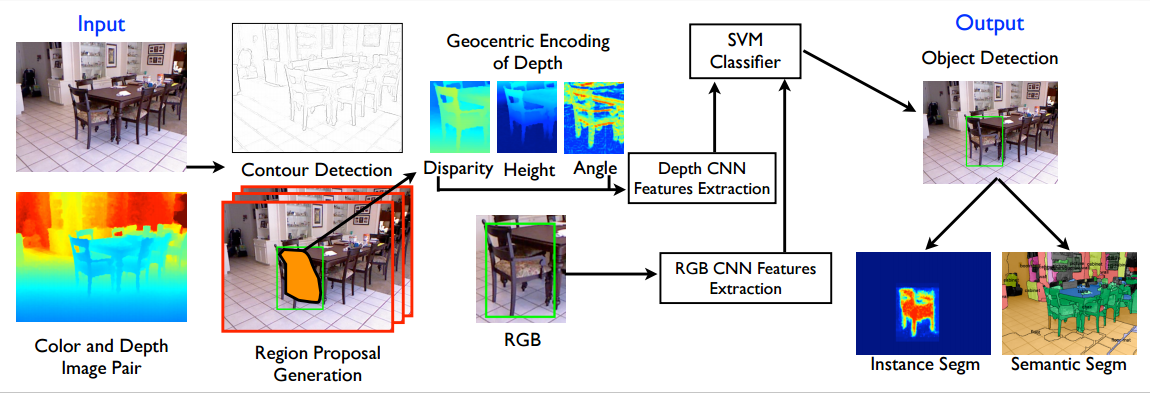 https://people.eecs.berkeley.edu/~sgupta/pdf/rcnn-depth.pdf
Roadmap to understanding FCN semantic segmentation
Becoming size agnostic - Fully Connected Nets to Fully Convolutional Networks
What the heck is a “Deconvolution”
Putting it all together - Network Architectures
Demo Time!
FCN - What is it?
“In Convolutional Nets, there is no such thing as "fully-connected layers". There are only convolutional layers with 1x1 convolution kernels and a full connection table.”
Yann Lecun
Think of fully connected layers as convolutions
We will see how this helps later…
x
x
=
x
x
[Speaker Notes: We can think of fully connected layers as a series of convolutions]
What is a deconvolution? - How not to think about it...
“Upsampling is (fractionally strided) convolution”
Bilinear Interpolation
Googling deconvolve
Stack overflow
“Reversing forward and backward passes of more typical strided convolution”
What is a deconvolution? - Forward pass
Output:
Input:
W
b
What is a deconvolution? - Forward pass
Output:
Input:
W
b
What is a deconvolution? - Forward pass
Output:
Input:
W
b
What is a deconvolution? - Forward pass
Output:
Input:
W
b
What is a deconvolution? - Forward pass
Output:
Input:
W
b
What is a deconvolution? - Forward Pass Implementation
“Reversing forward and backward passes of more typical strided convolution”
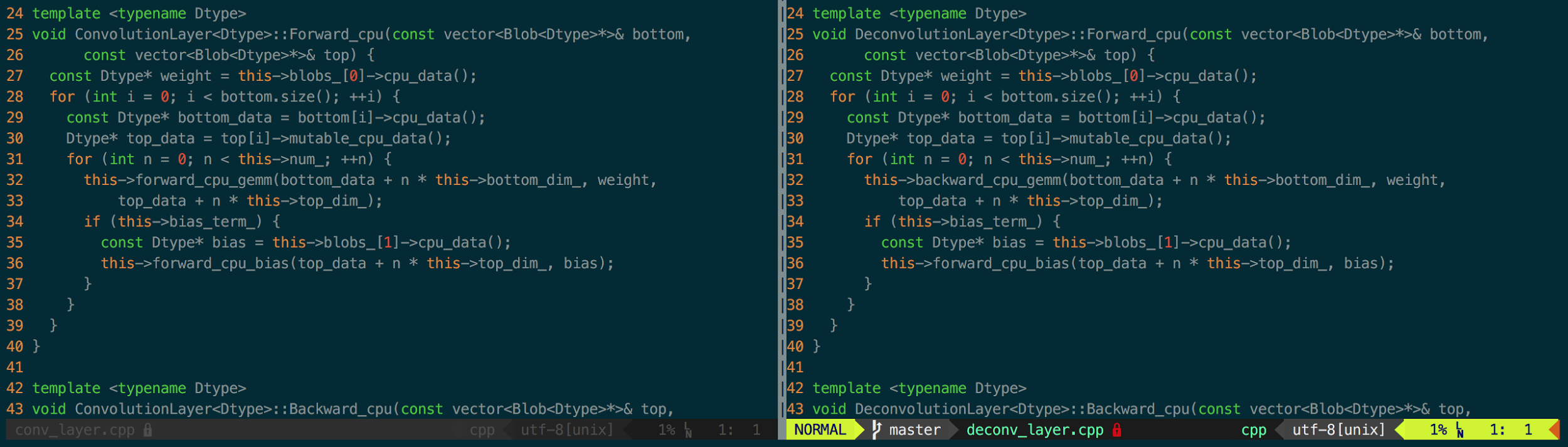 What is a deconvolution? - Caffe implementation
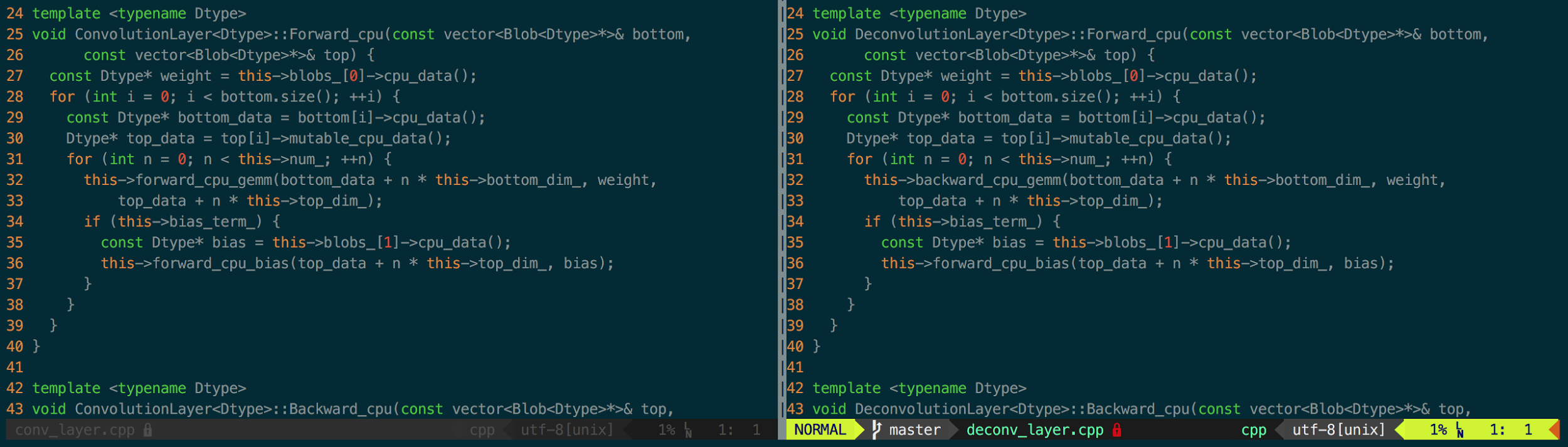 What is a deconvolution? - Caffe implementation
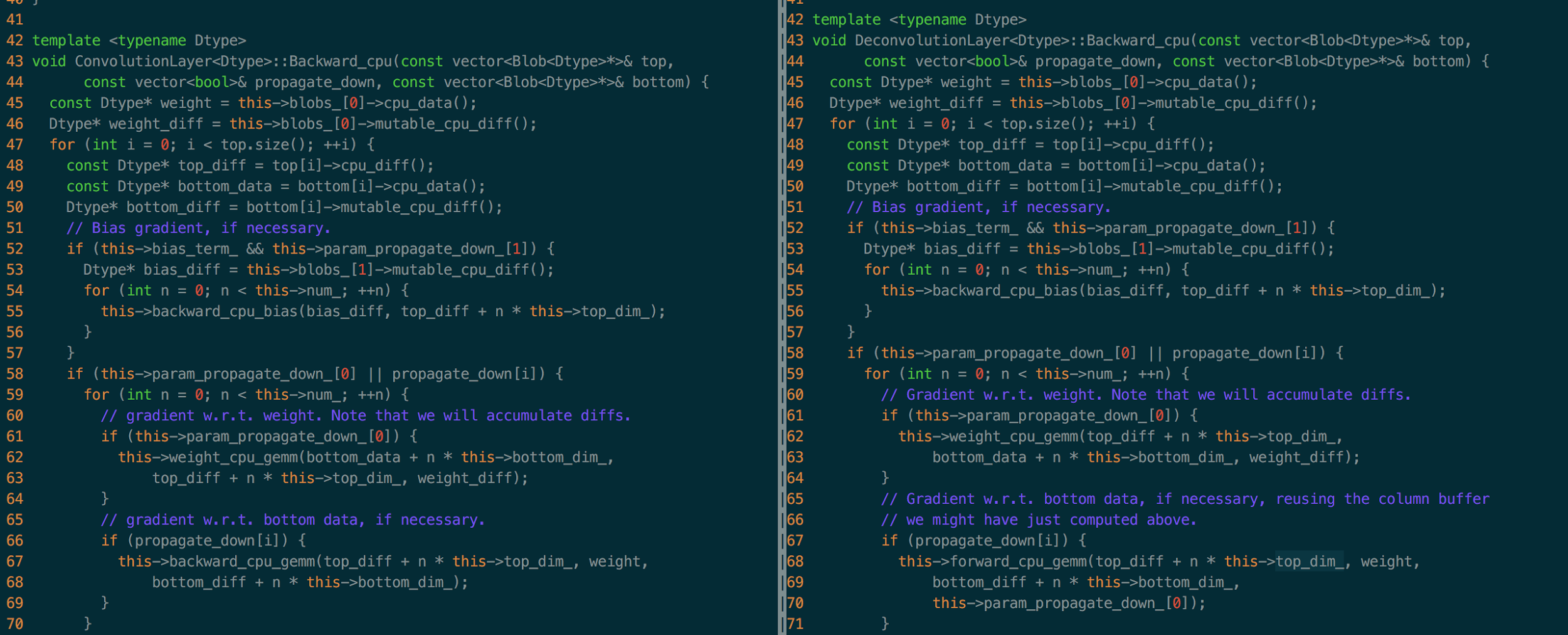 Convolutional Layer backward pass
backward_cpu_gemm(top_diff + n * this->top_dim_, weight,  
                  bottom_diff + n * this->bottom_dim_);  

Downstream Derivative (C++ pointer idiom)
Convolution weight
dx (C++ pointer idiom)
Convolutional Layer backward pass
backward_cpu_gemm(top_diff + n * this->top_dim_, weight,  
                  bottom_diff + n * this->bottom_dim_);  

Downstream Derivative (C++ pointer idiom)
Convolution weight
dx (C++ pointer idiom)
Convolutional Layer backward pass
backward_cpu_gemm(top_diff + n * this->top_dim_, weight,  
                  bottom_diff + n * this->bottom_dim_);  

Downstream Derivative (C++ pointer idiom)
Convolution weight
dx (C++ pointer idiom)
Convolution Backward --> Deconvolution Forward
backward_cpu_gemm(top_diff + n * this->top_dim_, weight,  
                  bottom_diff + n * this->bottom_dim_);  
backward_cpu_gemm(bottom_data + n * this->bottom_dim_, weight,
                  top_data + n * this->top_dim_);
Downstream Derivative --> Upstream Data
Convolution weights --> Deconvolution weights
dx --> Output
Convolution Backward --> Deconvolution Forward
backward_cpu_gemm(top_diff + n * this->top_dim_, weight,  
                  bottom_diff + n * this->bottom_dim_);  
backward_cpu_gemm(bottom_data + n * this->bottom_dim_, weight,
                  top_data + n * this->top_dim_);
Downstream Derivative --> Upstream Data
Convolution weights --> Deconvolution weights
dx --> Output
Convolution Backward --> Deconvolution Forward
backward_cpu_gemm(top_diff + n * this->top_dim_, weight,  
                  bottom_diff + n * this->bottom_dim_);  
backward_cpu_gemm(bottom_data + n * this->bottom_dim_, weight,
                  top_data + n * this->top_dim_);
Downstream Derivative --> Upstream Data
Convolution weights --> Deconvolution weights
dx --> Output
Convolutional Layer forward pass
forward_cpu_gemm(bottom_data + n * this->bottom_dim_, weight, top_data + n * this->top_dim_);

X - Upstream data (C++ pointer idiom)
W - Convolution weights
Y - Output (C++ pointer idiom)
Convolutional Layer forward pass
forward_cpu_gemm(bottom_data + n * this->bottom_dim_, weight, top_data + n * this->top_dim_);

X - Upstream data (C++ pointer idiom)
W - Convolution weights
Y - Output (C++ pointer idiom)
Convolutional Layer forward pass
forward_cpu_gemm(bottom_data + n * this->bottom_dim_, weight, top_data + n * this->top_dim_);

X - Upstream data (C++ pointer idiom)
W - Convolution weights
Y - Output (C++ pointer idiom)
Convolution forward --> Deconvolution backward
forward_cpu_gemm(bottom_data + n * this->bottom_dim_, weight, top_data + n * this->top_dim_);
forward_cpu_gemm(top_diff + n * this->top_dim_, weight, bottom_diff + n * this->bottom_dim_,
this->param_propagate_down_[0]);

Upstream data --> Downstream derivative
Convolution weights --> Deconvolutional weights
Output --> dx
Convolution forward --> Deconvolution backward
forward_cpu_gemm(bottom_data + n * this->bottom_dim_, weight, top_data + n * this->top_dim_);
forward_cpu_gemm(top_diff + n * this->top_dim_, weight, bottom_diff + n * this->bottom_dim_,
this->param_propagate_down_[0]);

Upstream data --> Downstream derivative
Convolution weights --> Deconvolutional weights
Output --> dx
Convolution forward --> Deconvolution backward
forward_cpu_gemm(bottom_data + n * this->bottom_dim_, weight, top_data + n * this->top_dim_);
forward_cpu_gemm(top_diff + n * this->top_dim_, weight, bottom_diff + n * this->bottom_dim_,
this->param_propagate_down_[0]);

Upstream data --> Downstream derivative
Convolution weights --> Deconvolutional weights
Output --> dx
What about dw?
weight_cpu_gemm(bottom_data + n * this->bottom_dim_,top_diff + n * this->top_dim_, weight_diff);
weight_cpu_gemm(top_diff + n * this->top_dim_,bottom_data + n * this->bottom_dim_, weight_diff);

Cached Upstream Receptive Fields --> Downstream derivative
Downstream derivatives --> Cached Upstream Receptive Fields
dw --> dw
What about dw?
weight_cpu_gemm(bottom_data + n * this->bottom_dim_,top_diff + n * this->top_dim_, weight_diff);
weight_cpu_gemm(top_diff + n * this->top_dim_,bottom_data + n * this->bottom_dim_, weight_diff);

Cached Upstream Receptive Fields --> Downstream derivative
Downstream derivatives --> Cached Upstream Receptive Fields
dw --> dw
What about dw?
weight_cpu_gemm(bottom_data + n * this->bottom_dim_,top_diff + n * this->top_dim_, weight_diff);
weight_cpu_gemm(top_diff + n * this->top_dim_,bottom_data + n * this->bottom_dim_, weight_diff);

Cached Upstream Receptive Fields --> Downstream derivative
Downstream derivatives --> Cached Upstream Receptive Fields
dw --> dw
[Speaker Notes: dW is obtained by summing  the product each of the cached receptive field with upstream derivatives.]
Putting it together - Fully Convolutional Network
Take classification networks that perform well
VGG, AlexNet, GoogLeNet (We end up using VGG16)
Remove final classification layer
Cast fully connected layers to convolutions
Putting it together - Fully Convolutional Network
Classification Network
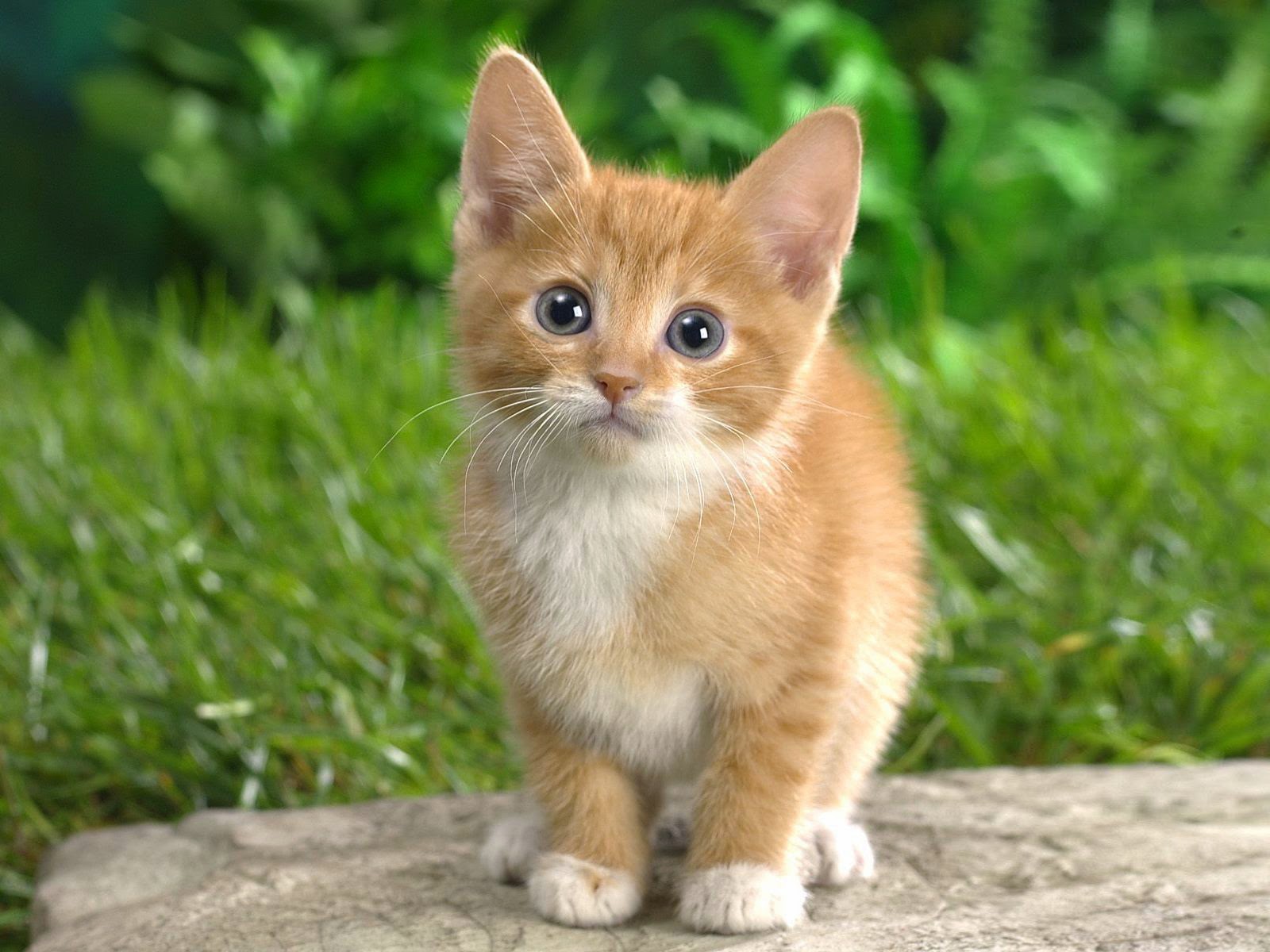 Convolutional
Layers
Fully-Connected
Layers
Scores
(fixed size)
Putting it together - Fully Convolutional Network
Fully Convolutional Network
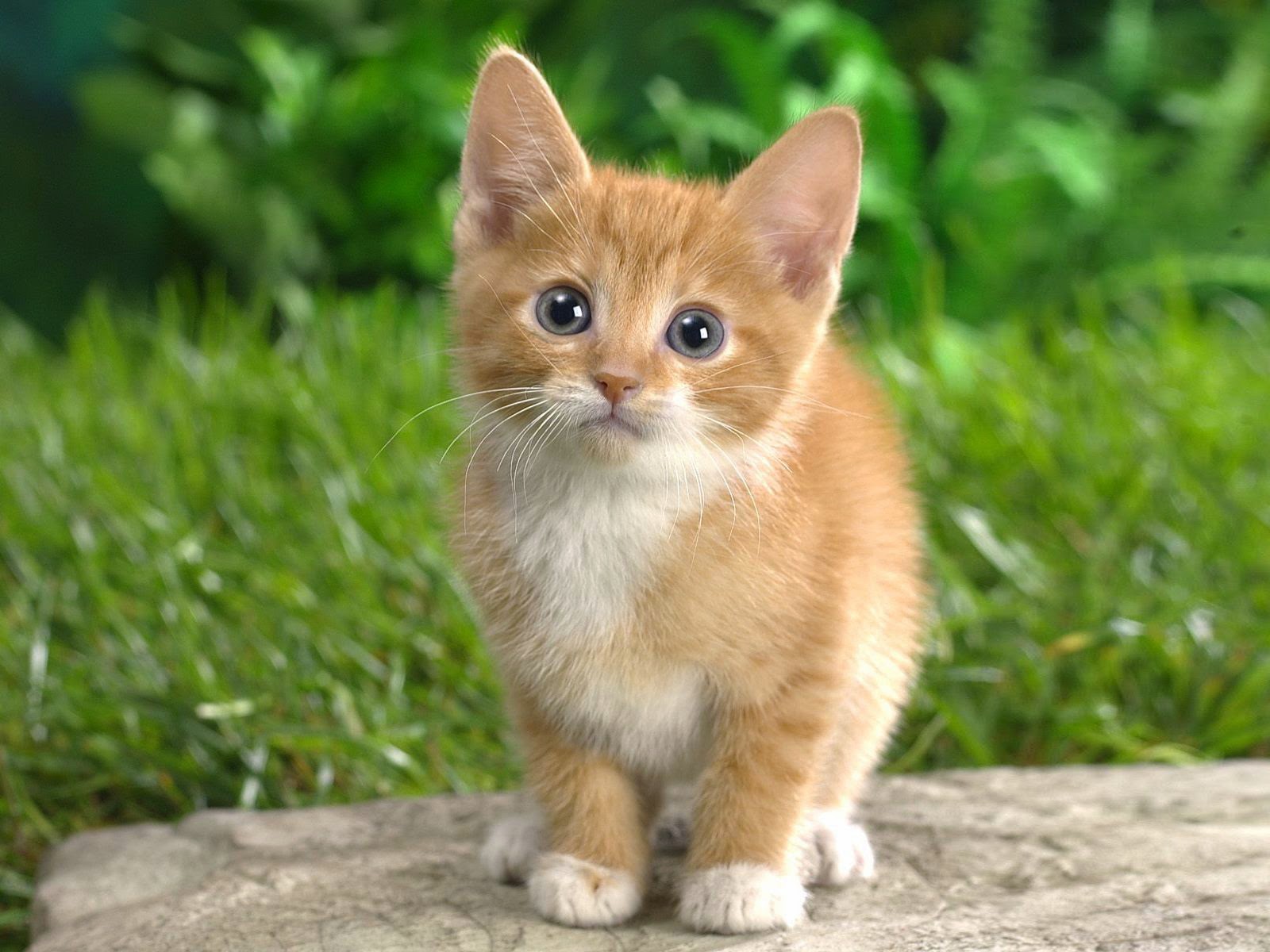 NxM
Convolutional
Layer
Convolutional
Layers
NxMxL
Scores
(size ~ image size)
1x1
Convolutions
Putting it together - Fully Convolutional Network
Upsample using deconvolutions
Now that the FC layers are convolutional, we can handle arbitrary image dimensions
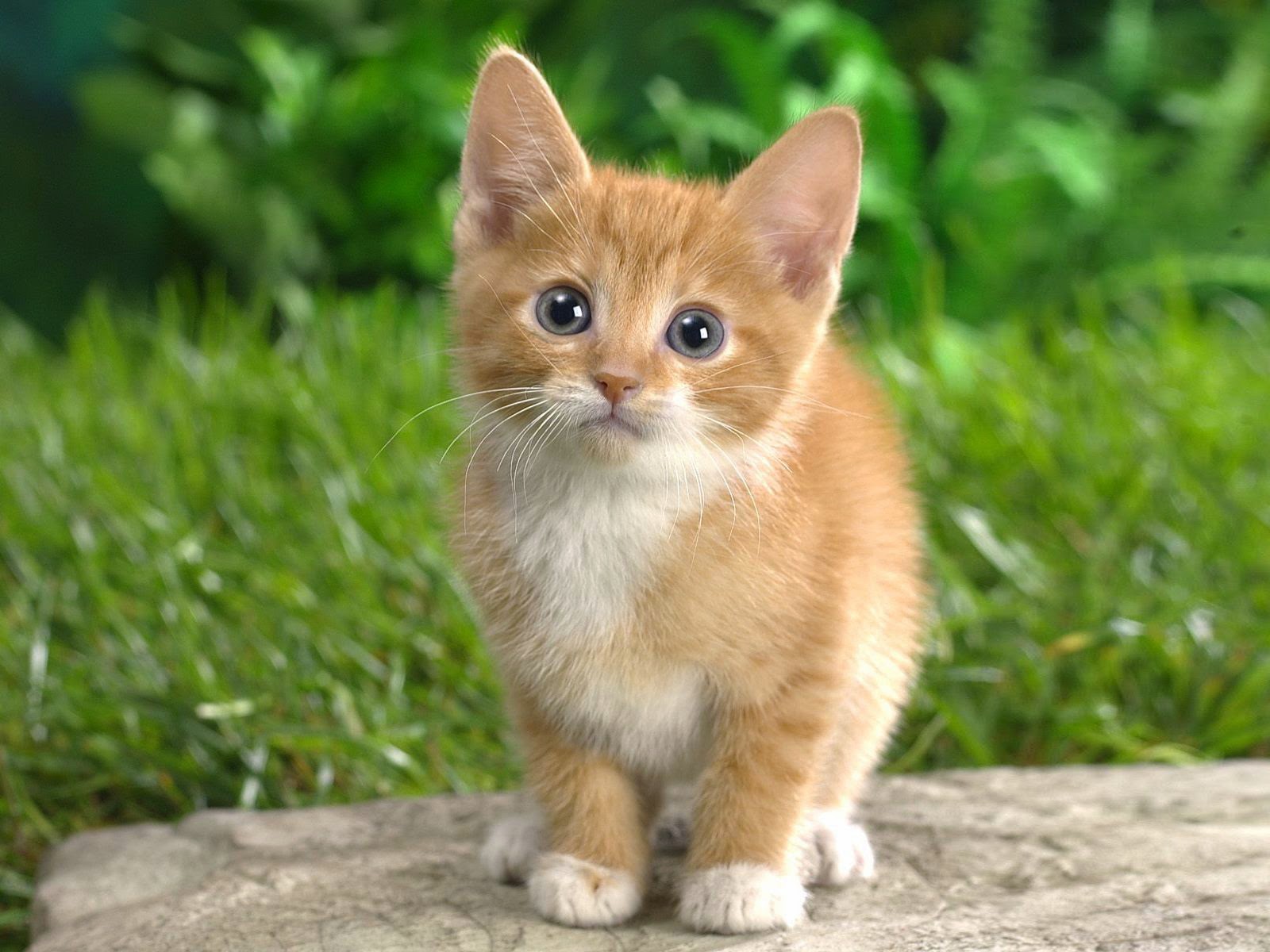 NxM
Convolutional
Layer
Convolutional
Layers
Deconvolutional
Layers
NxMxL
Pixelwise
Scores
Deconvolutional
Layer
1x1
Convolutions
Pixelwise
Prediction
Putting it together - Fully Convolutional Network
Now we have a dense prediction, but it could still be better
We lose spatial information when we go down to the “fully connected” parts
Fix this by adding skip layers and fusion layers
Putting it together - Fully Convolutional Network
Skip layers
Take early layers which encode spatial information and send their output further ahead in the network, forming a DAG
Layer N+1
(fusion)
Layer 2
Layer N
(deconv)
Layer 1
NxMxL
...
NxMxL
Skip
Putting it together - Fully Convolutional Network
Fusion layers
Take multiple layers with the same dimensionality as input
Sum the inputs elementwise
Layer 1
NxMxL
Elementwise
Layer 1 + Layer 2
Fusion Layer
NxMxL
NxMxL
Layer 2
Putting it together - Fully Convolutional Network
Combine the dense representations from early in the network with the upsampled sparse representations from deeper in the network to get accurate pixelwise predictions
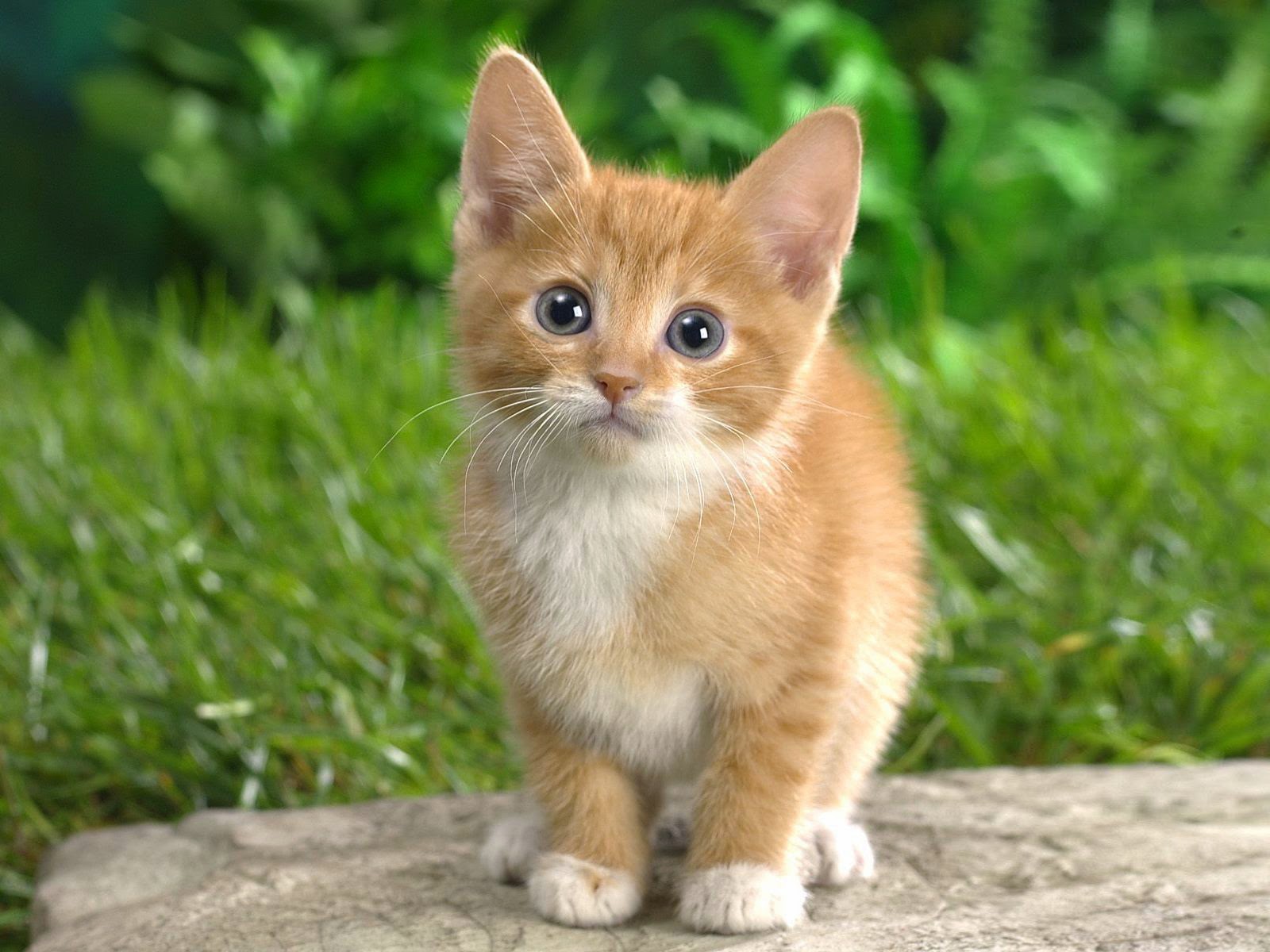 Deconvolutional
Layers
NxMxL
Conv
NxM Conv
Conv/Decov (rescale)
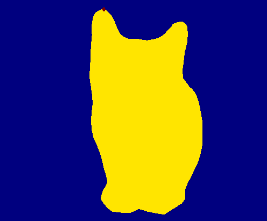 Fuse
1x1 Conv
Deconv
Pixelwise Scores
Putting it together - Fully Convolutional Network
VGG Base Model (FCN uses configuration D)
Conv layers
stride 1
RELU
Maxpool layers
Kernel size 2
Stride 2
FC layers
Dropout .5
RELU
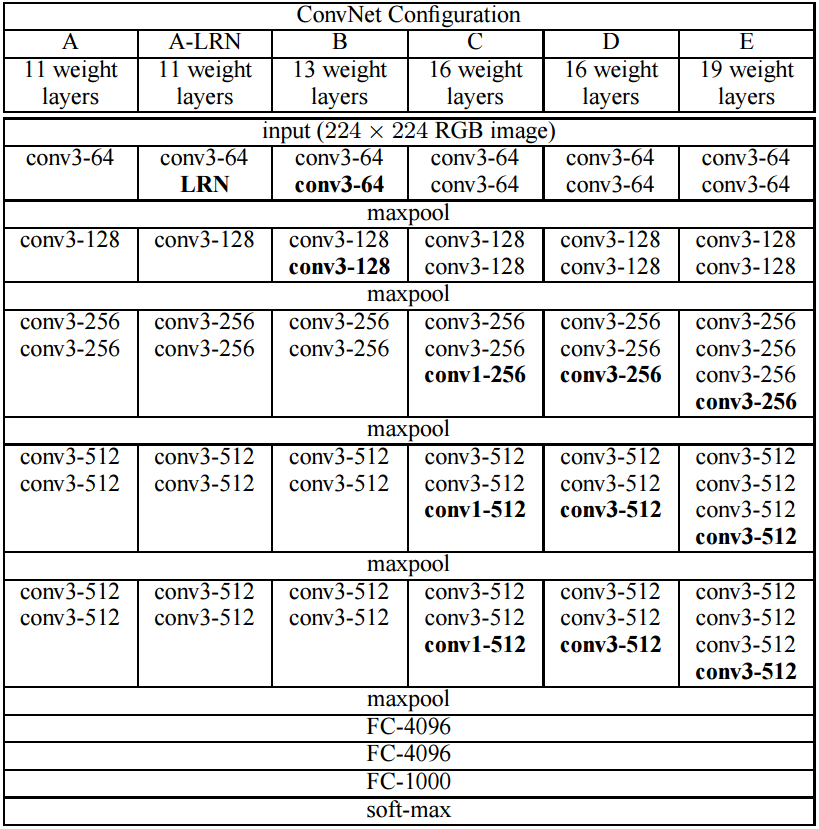 < cast to 7x7 convolutions
< cast to 1x1 convolutions
< replace with 21 1x1 convolutions
Putting it together - Fully Convolutional Network
FCN-32s
Pad input by 100
Cast FC layers to conv
Upscale with deconv
Still use dropout on “FC” layers
FCN-16s
FCN-8s
Putting it together - Fully Convolutional Network
Staged versus Unstaged Training
Unstaged
Train FCN-16s and FCN-8s from the VGG16 weights directly
Staged
Train FCN-32s from VGG16 weights
Add skip / fusion from pool layer 4 and fine-tune FCN-16s from the FCN-32s weights
Add skip / fusion from pool layer 3 and fine-tune FCN-8s from the FCN-16s weights
Unstaged training is much faster to train just FCN-8s than staged training
Segmentation Evaluation
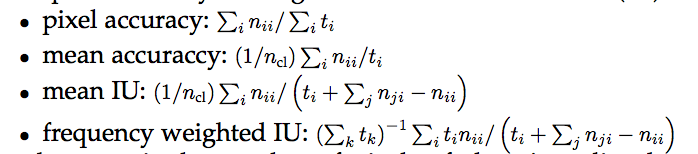 Pixel accuracy
Accuracy on a per pixel basis
Mean accuracy
Mean pixelwise accuracy over all classes
Avoid seemingly good results due to lots of background classification
Mean IU
Mean intersection over union over all classes
Frequency Weighted IU
Mean intersection over union over all classes, weighted by total number of pixels belonging to that class
Image from Shelhamer, Long and Darrell
Segmentation Evaluation
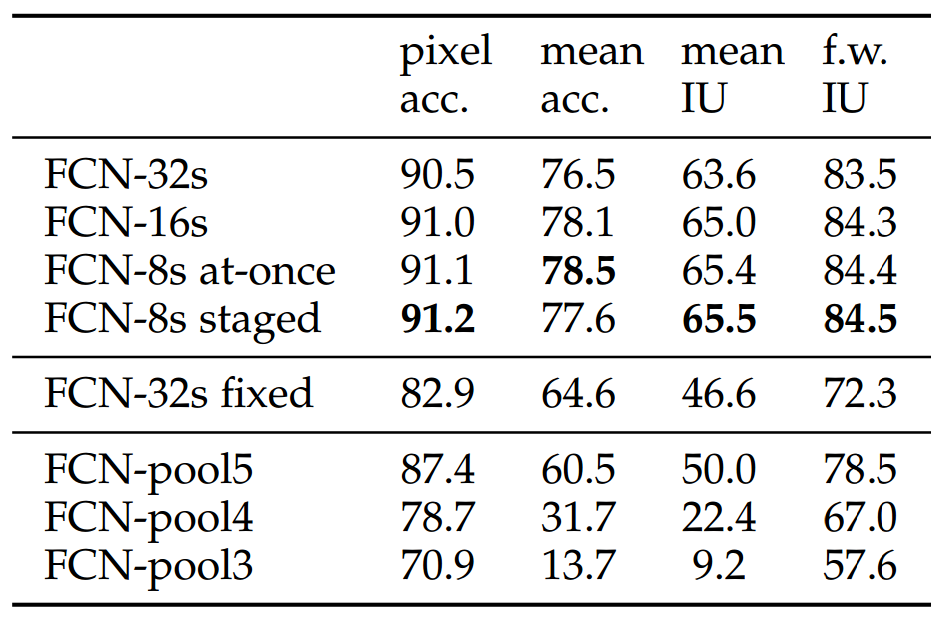 Image from Shelhamer, Long and Darrell
DEMO TIME!
Question Time...